शिवजागृती महाविदयालय,नळेगाव
अर्थशास्त्र विभाग 
वर्ग – बी.ए.द्वितीय वर्ष 
पेपर क्र. v
 स्थूल अर्थशास्त्र

 प्रा.अमोल अरुण पगार (अर्थशास्त्र विभाग प्रमुख )
स्थूल अर्थशास्त्राची ओळख
स्थूल अर्थशास्त्राचा उदय 
1929-30 ची जागतिक महामंदी 
सूक्ष्मलक्षी अर्थशास्त्र व स्थूल अर्थशास्त्र या संकल्पानाचा सर्वप्रथम उपयोग ओस्लो  विद्यापीठातील अर्थतज्ञ  Ragnar Fish यांनी केला.
स्थूल अर्थशास्त्राचा सविस्तर विकास व मांडणी .
लॉर्ड केन्स  - 
The General Theory  of Employment Interest &  Money
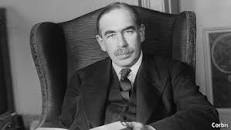 स्थूल अर्थशास्त्र म्हणजे काय ?
“स्थूल /समग्रलक्षी अर्थशास्त्र म्हणजे एकूण रोजगार ,एकूण बचत, भांडवल गुंतवणूक,राष्ट्रीय उत्त्पन्न यासारख्या मोठ्या समुच्ययांचा व त्यांच्यातील एकमेकांच्या संबंधांचा अभ्यास करणारी शाखा होय”.     
                                             ....प्रा. जे.एल.हन्सन 

“समग्रलक्षी अर्थशास्त्र संपूर्ण अर्थव्यवस्थेचा कार्यकारण संबंधाचा अभ्यास करते”.                                         
                                            ...प्रो.शेपिरो.
समग्रलक्षी अर्थशास्त्राचे स्वरूप Nature of Macro Economics
“अर्थव्यवस्थेतील  समग्र उत्पादन ,साधनसामग्री उपयोगाचे प्रमाण, राष्ट्रीय उत्पनाचे आकारमान ,सर्वसामान्य किंमत पातळी यासारख्या चलांशी समग्रलक्षी अर्थशास्त्राचा संबंध येतो. समग्रलक्षी अर्थशास्त्रात  एकूण उत्पादन, एकूण रोजगार, आणि देशातील सर्वसामान्य किंमतपातळीत  बदल घडवून आणण्यासाठी जबाबदार असणाऱ्या घटकांचा अभ्यास समग्रलक्षी अर्थशास्त्रात केला जातो” 
1. समुच्यायात्मक किंवा सरासरी दृष्टीकोन.(Aggregative Approach)
2.पैशात अभिव्यक्ती  ( Expression in money Terms)
3.मागणी आणि पुरवठ्यातील संबंध (Relationship Between Demand and supply ) 
4.उत्पन्न महत्वाचा घटक(Income As link factor) 
5.एकूण मागणी ( Aggregate Demand)
6.एकूण पुरवठा (Aggregate Supply)
7.समतोल (Equilibrium)
समग्रलक्षी अर्थशास्त्राचे व्याप्ती
1.आर्थिक सिद्धांत (Theories in macro Economics)  
              I. उत्पन्न व रोजगारविषयक सिद्धांत 
                II.आर्थिक तेजीमंदी सिद्धांत 
                III.पैसाविषयक सिद्धांत 
                IV. चलनवाढ व चलनघट 
                V. उपभोग व गुंतवणूक 
                VI. आर्थिक वृद्धी 
                VII. सर्वसामान्य किमत पातळी 
                VIII. व्यापारचक्र सिद्धांत 
                IX. आंतरराष्ट्रीय व्यापारसिद्धांत
समग्रलक्षी अर्थशास्त्राचे व्याप्ती
आर्थिक धोरणे (Economic Policy)
     1.मौद्रिक धोरण  (Monetary Policy )
     2.राजकोषीय  धोरण  (Fiscal Policy )
     3. अंतराष्ट्रीय  व्यापार धोरण ( International Trade policy )